«Мы немножко подрастем, защищать страну пойдем»
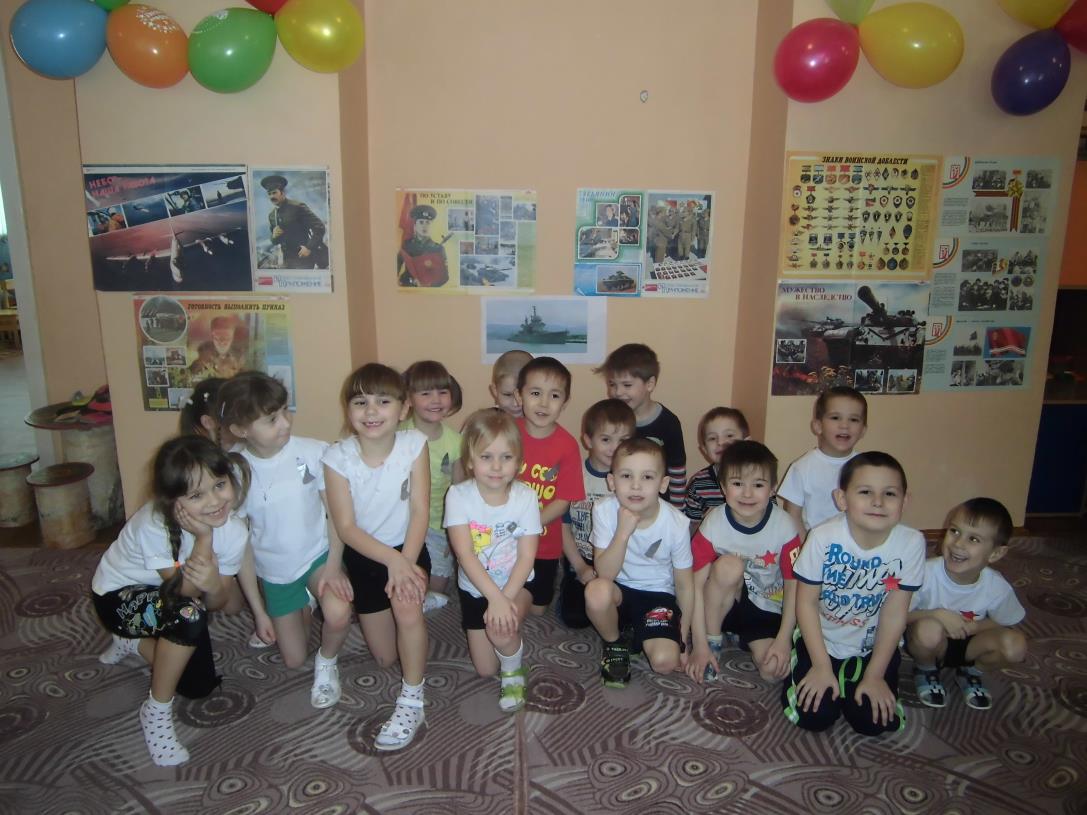 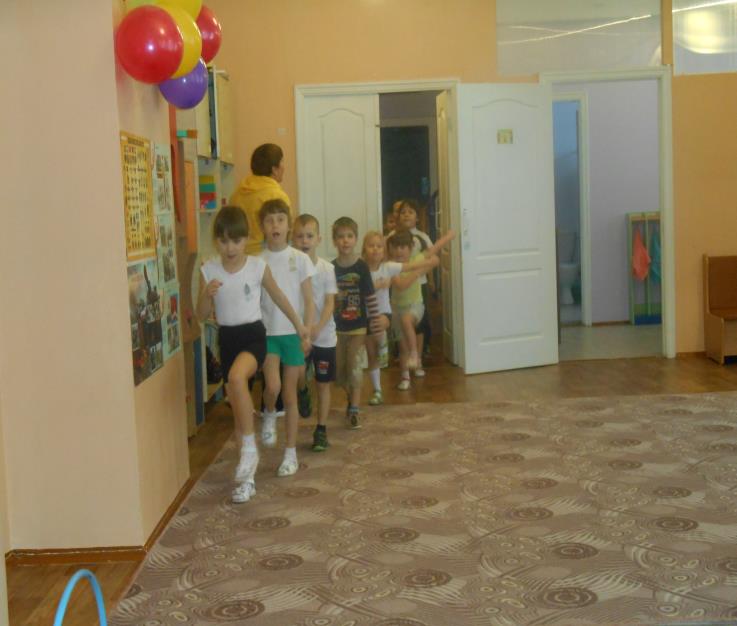 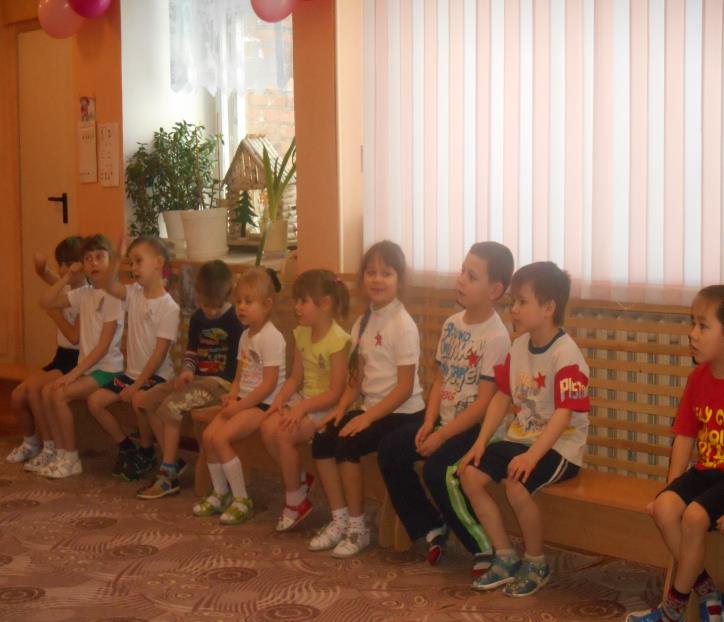 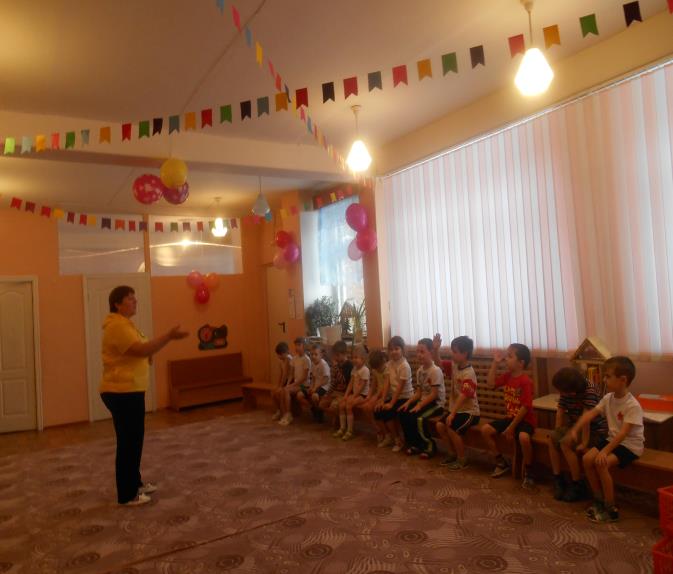 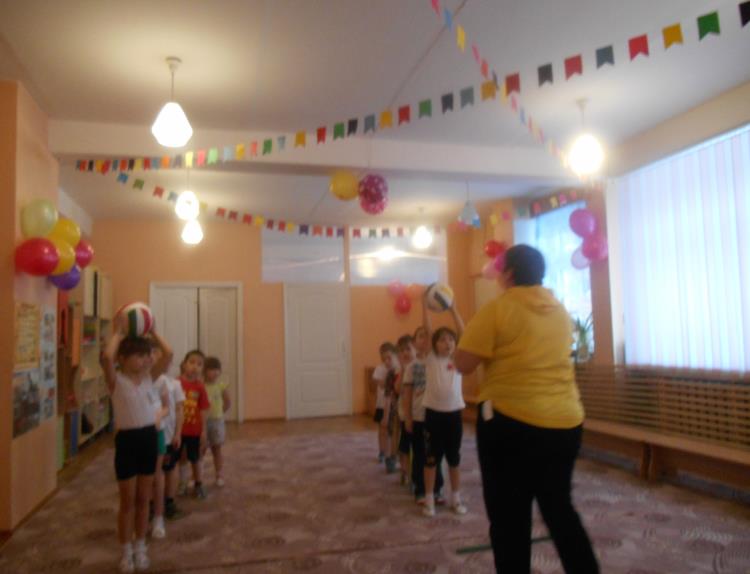 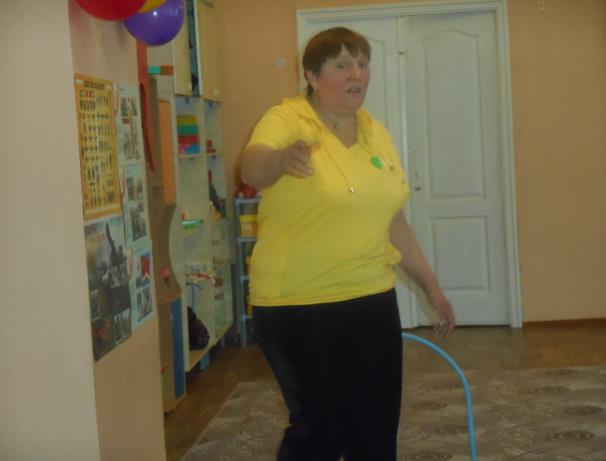 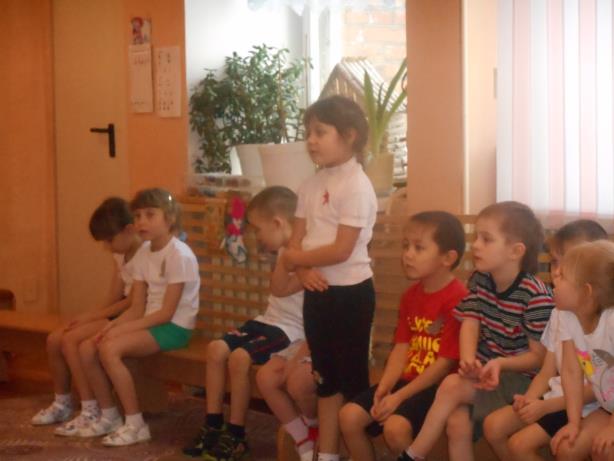 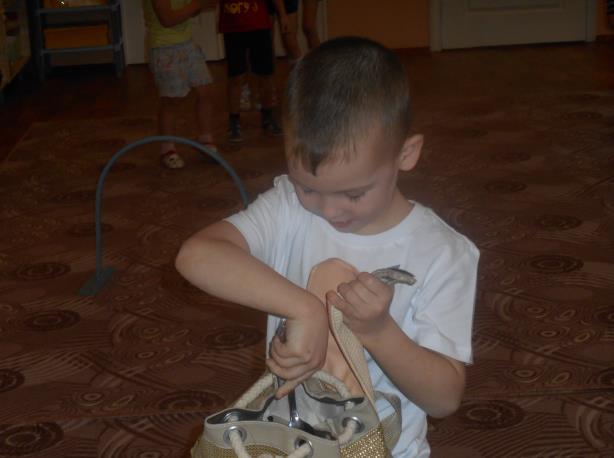 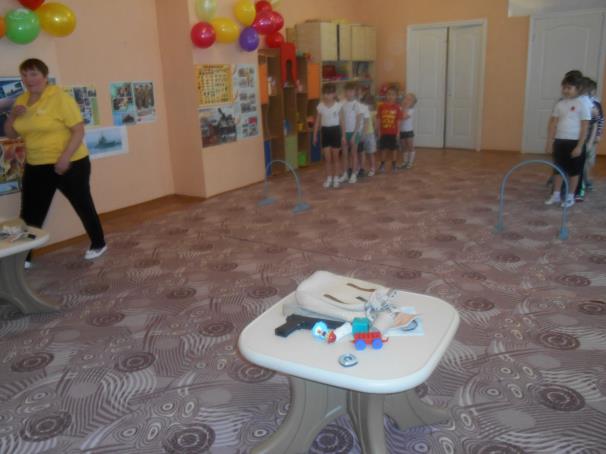 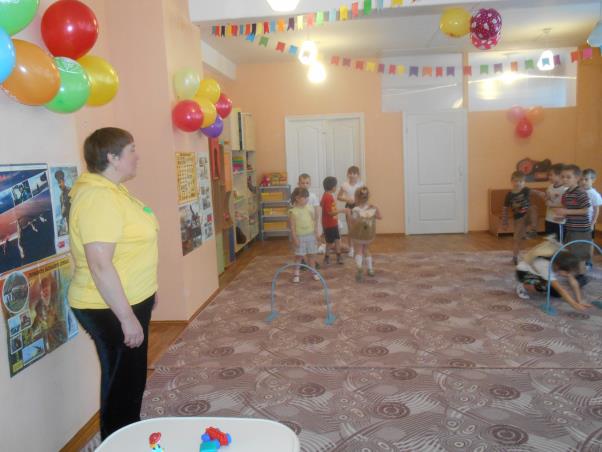 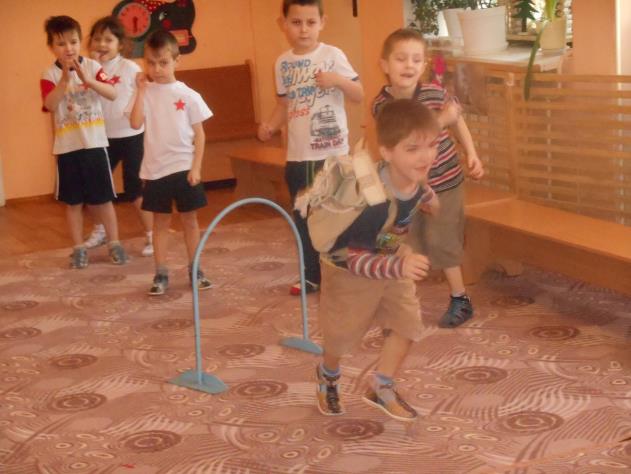 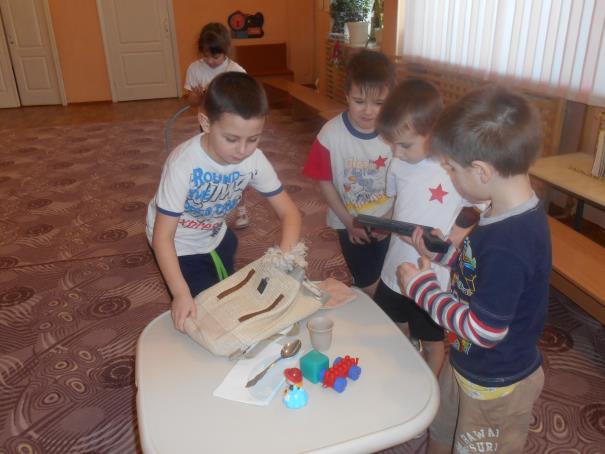 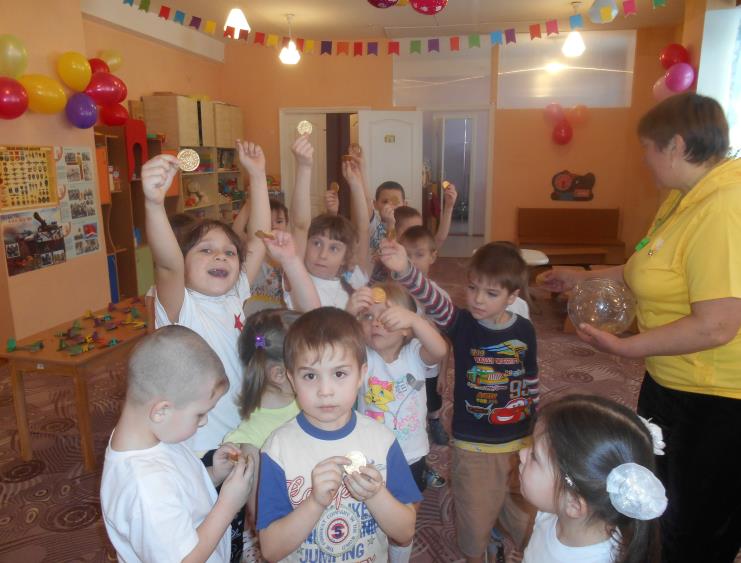 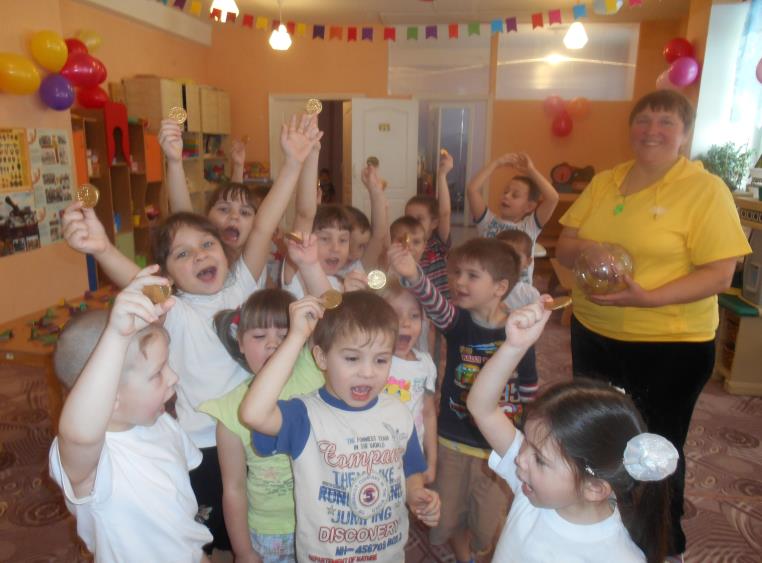 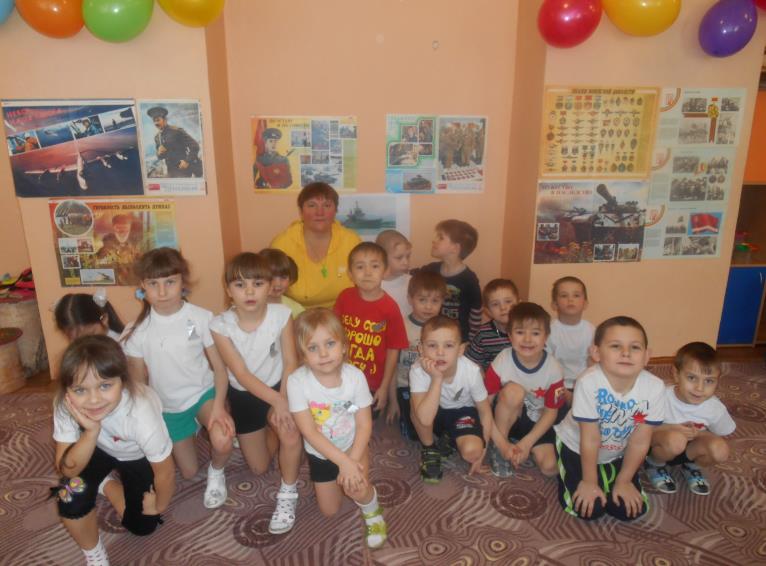 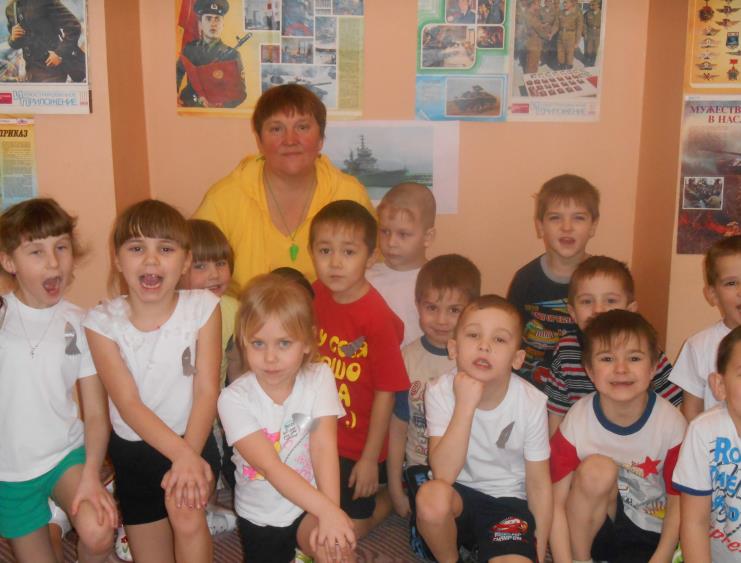